VIPS Team Parent Meeting
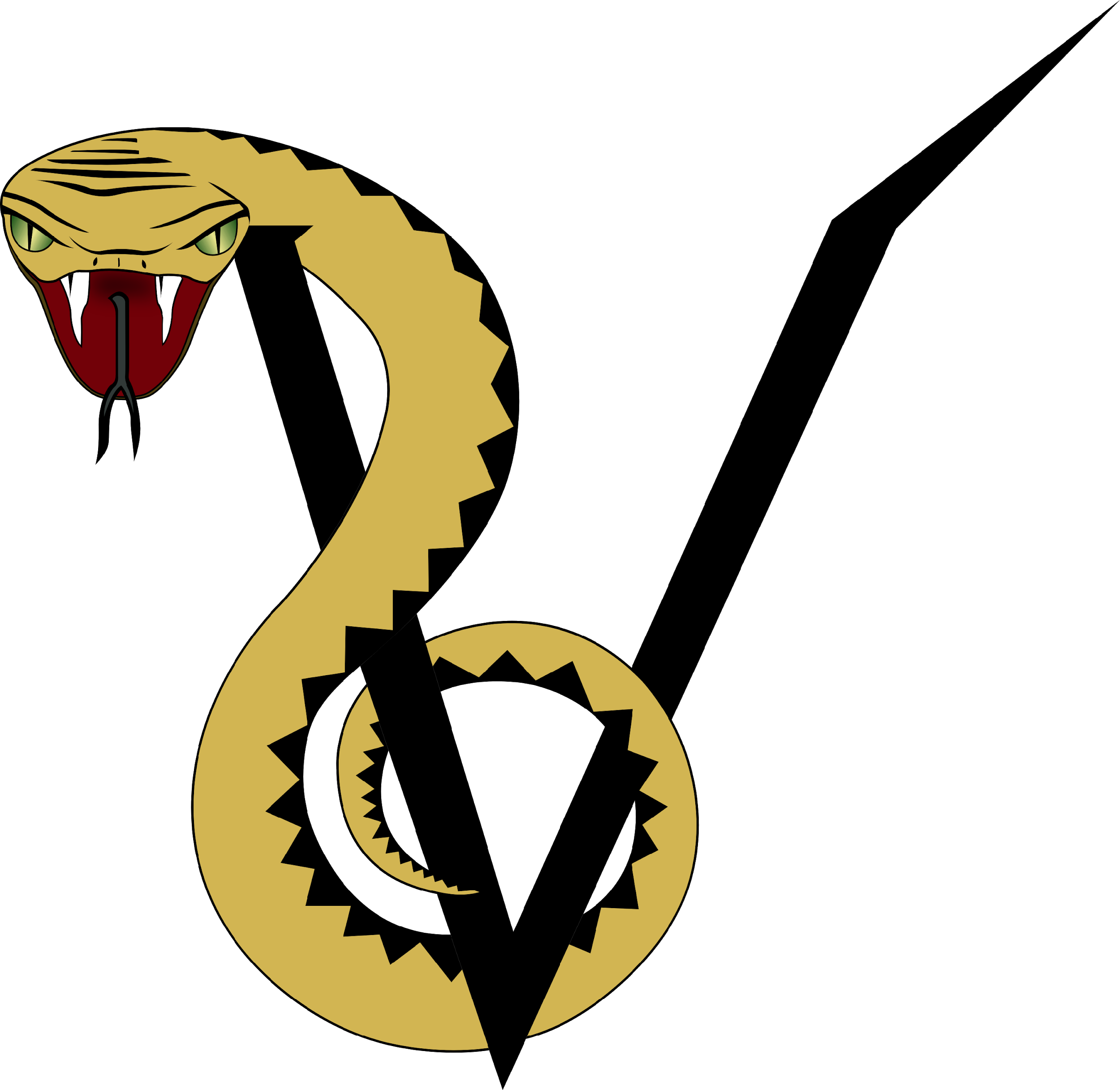 January 24, 2021
Wednesday, 7:00 pm
Verrado High School
Vanguard Involved Parent Support Team is a 501(C) (3) non-profit organization.
Agenda
Welcome
New for 2022
ZOHO Accounting software
New VIPS Board roles and positions
WGI and WGAZ Competitions
Disney/Universal Trip
Budget
Balance as of today: $10,262.61 

Income for January: $9,620 (WDL/WGC fees)

Expenditures for January: $4,253.46
New for 2022 – PAYMENTs and FEES
Invoice payment system set up by Family Name sent to your email
Make multiple item purchases (beginning of the season) with one payment
Ability to make partial payments
Track past purchases made through your account
Safe and secure
ACCEPT the email invite from VIPS Finance to set up your account
Need up-to-date emails to send invoices

Cash Payments – collected only by VIPS Treasurer or Prez at VIPS Parent meeting.
Tax Credit paid through the VHS Bookstore - IMPORTANT – Send receipts to finance@vipervanguard.com
Keep VIPS Team Shop of single or additional purchases
New for 2022 – VIPS Board
Build sustainability and infrastructure
Expanding the board to 7 members – Fall 2022
President, Vice President, Treasurer, Secretary, Communication/Marketing Secretary, Volunteer Coordinator, Fundraising Coordinator
Specific job descriptions and duties
Specific emails directed to board members. @vipervanguard.com
Communication – ZOHO Campaigns
Redesign VIPS website – more user friendly
New for 2022 - Communication
Website – Main source of information
Email communication – weekly/monthly information
Band App– minimize the use of the VIPS Band App. Only post immediate or important updates or reminders.
Facebook
Instagram
Twitter
WGI and WGAZ Competitions
WGI Regionals – March 12, 2022 (last Saturday of Spring Break)
National Competition – 22 groups performing (including Venom Percussion)
2 performances – Prelims and Finals


WGAZ STATE Championships – April 1 and 2, 2022
Only AZ competing schools/groups
Friday and Saturday performances
WGI and WGAZ Competitions
WGAZ provides us with all the necessary items for BOTH events
Wristbands, banners, floor, signs, sound system
Tickets are purchased through GoFan.com

WGAZ will take all $ from gate, but will cut VIPS a check based on percentage
VIPS will take all concessions and other forms of income

Opportunity to make around $20K for both events
All funds raised will support the Viper Vanguard this year and next
WGI and WGAZ Volunteers
4-hour shifts
Concessions – multiple locations
Entry points
Cleaning crews
Water stations
Trailer/Equipment parking
School check-in
First Aid
Judges’/WGI Officials hospitality
No
Filling up water cups
Hosting bands/schools
Airgram sales
Director’s hospitality*
Prop storage
Selling programs*
Parking volunteers
Grandstand Volunteers
Extremely long days
Disney/Universal Trip
April 21 - Leave VHS Arrive Anaheim, CA - Eat dinner
April 22 - Jazz and Symphonic Bands Perform at Festival / Universal Studios rest of the day
April 23 - Disneyland all-day / Festival awards banquet and dance in the evening
April 24 - Depart Anaheim - drive to Huntington Beach for a few hours - depart beach for VHS
Questions?
Next VIPS Parent Meeting

Mon., Feb 28, 2022
7:00 PM
Verrado High School
Restaurant Day

2/2/22
All Day

Panda Express